Mega Goal 2.2
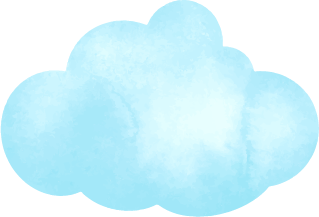 Unit6GOING GREEN
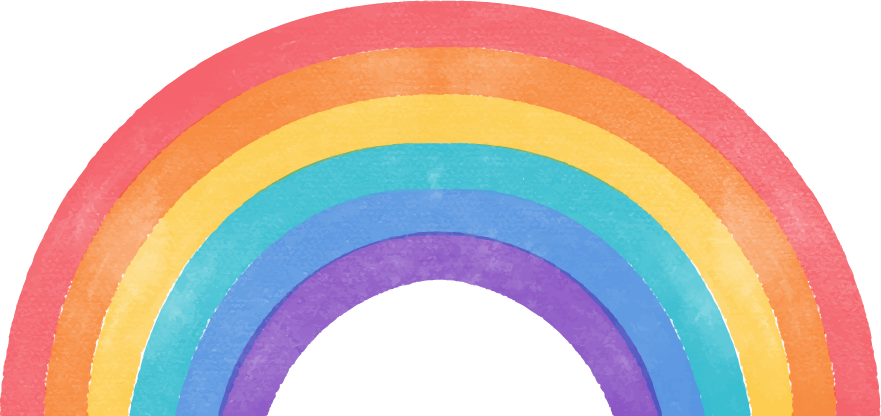 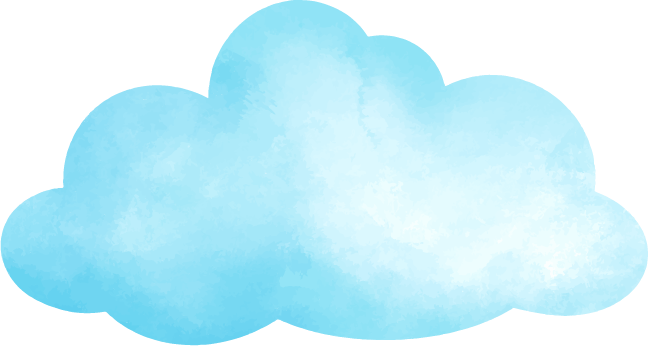 Form , Meaning & Function
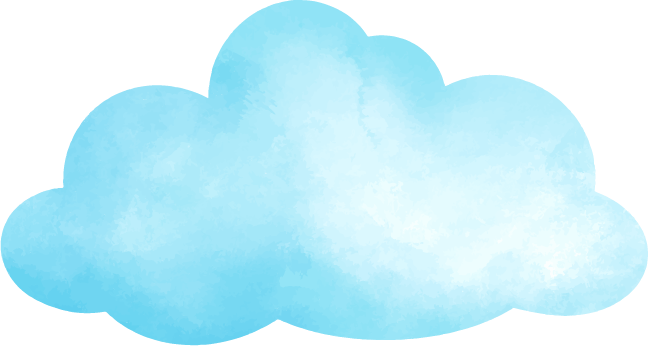 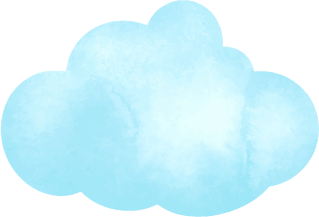 Done by : Entisar Al-Obaidallah
Lesson GOALS
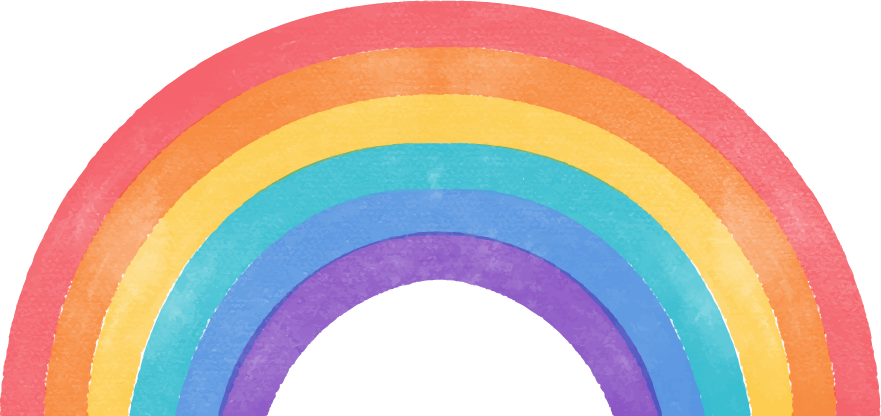 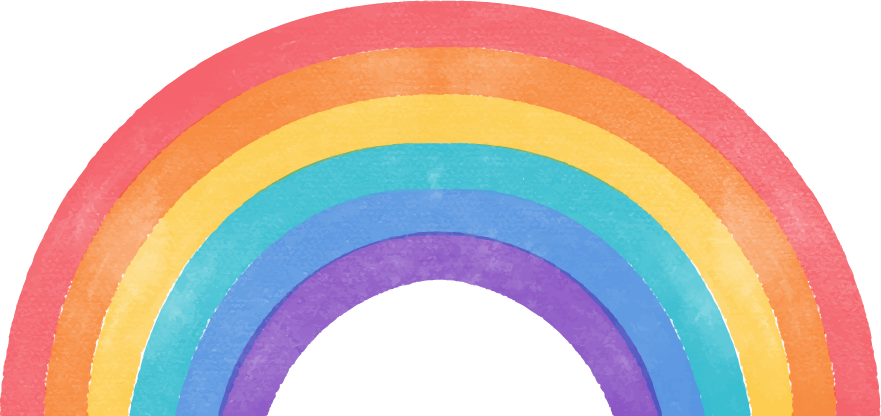 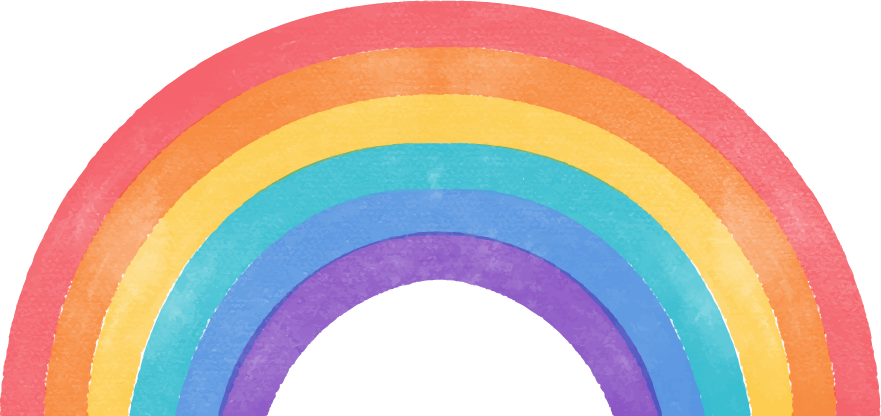 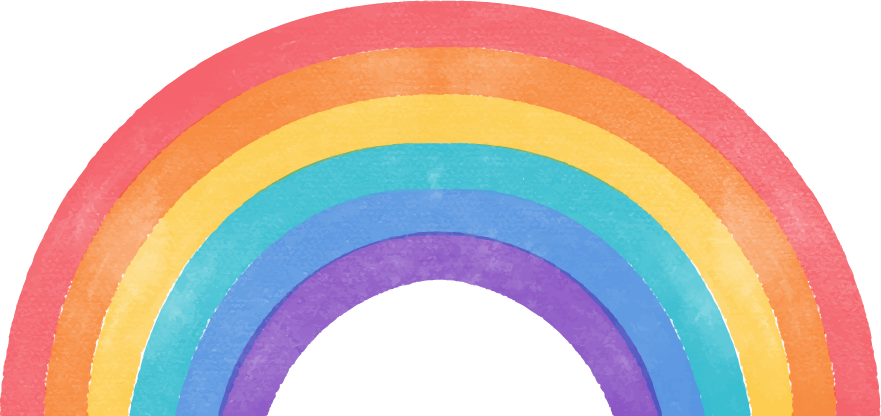 4
3
2
1
Form
Practice
Make
Use
Using I’d Rather
Sentences using present simple tense
Correct sentences using present progressive
Conditional sentences with Present and Future forms
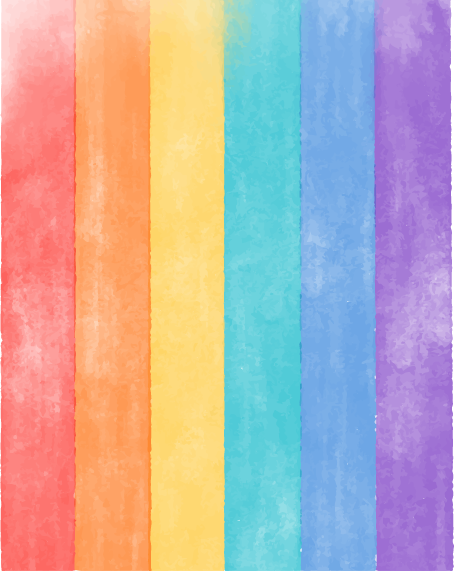 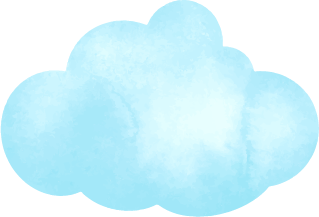 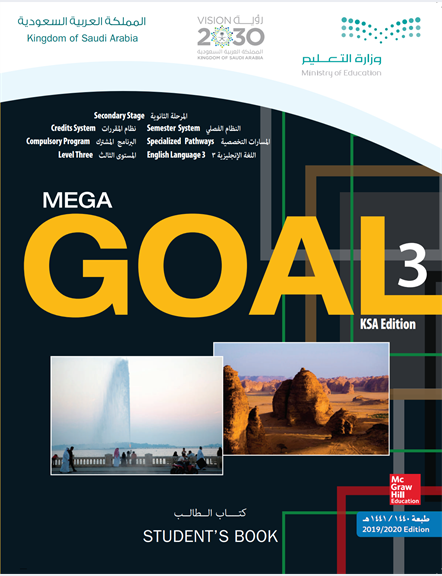 Book Open
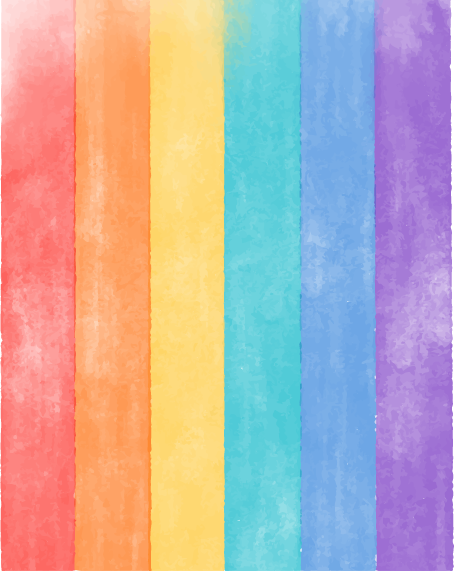 Page (26)
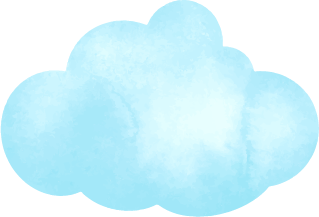 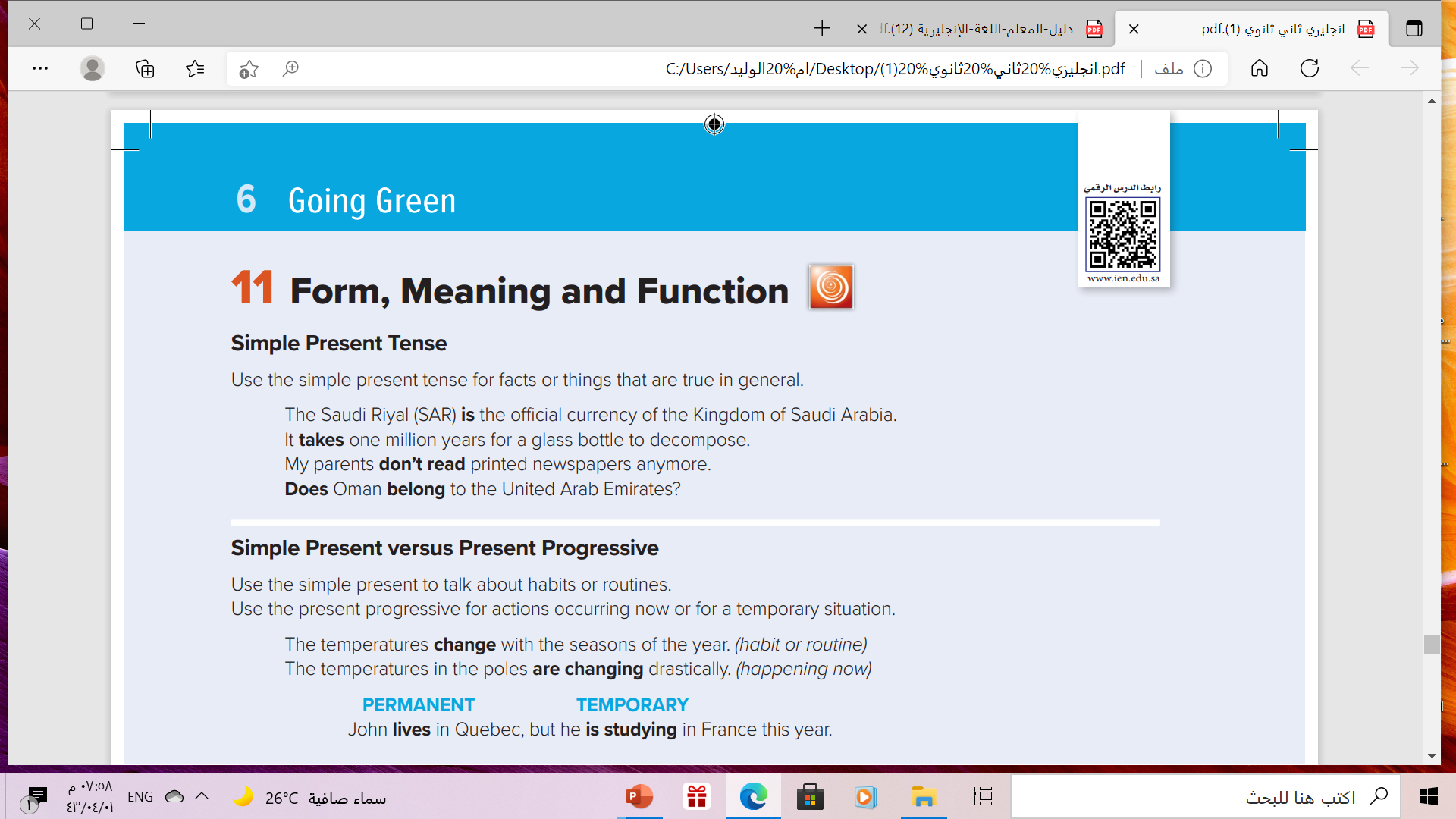 Use
Form:
Affirmative(+)
V ( s- es- ies)
Subject (She- He –It – singular)
Examples:
He goes to school by car.
He cleans his room.
He studies English
V ( infinitive)
Subject (I -you - we - They - plural)
Examples:
We study  English
I clean my room.
They go to school by car.
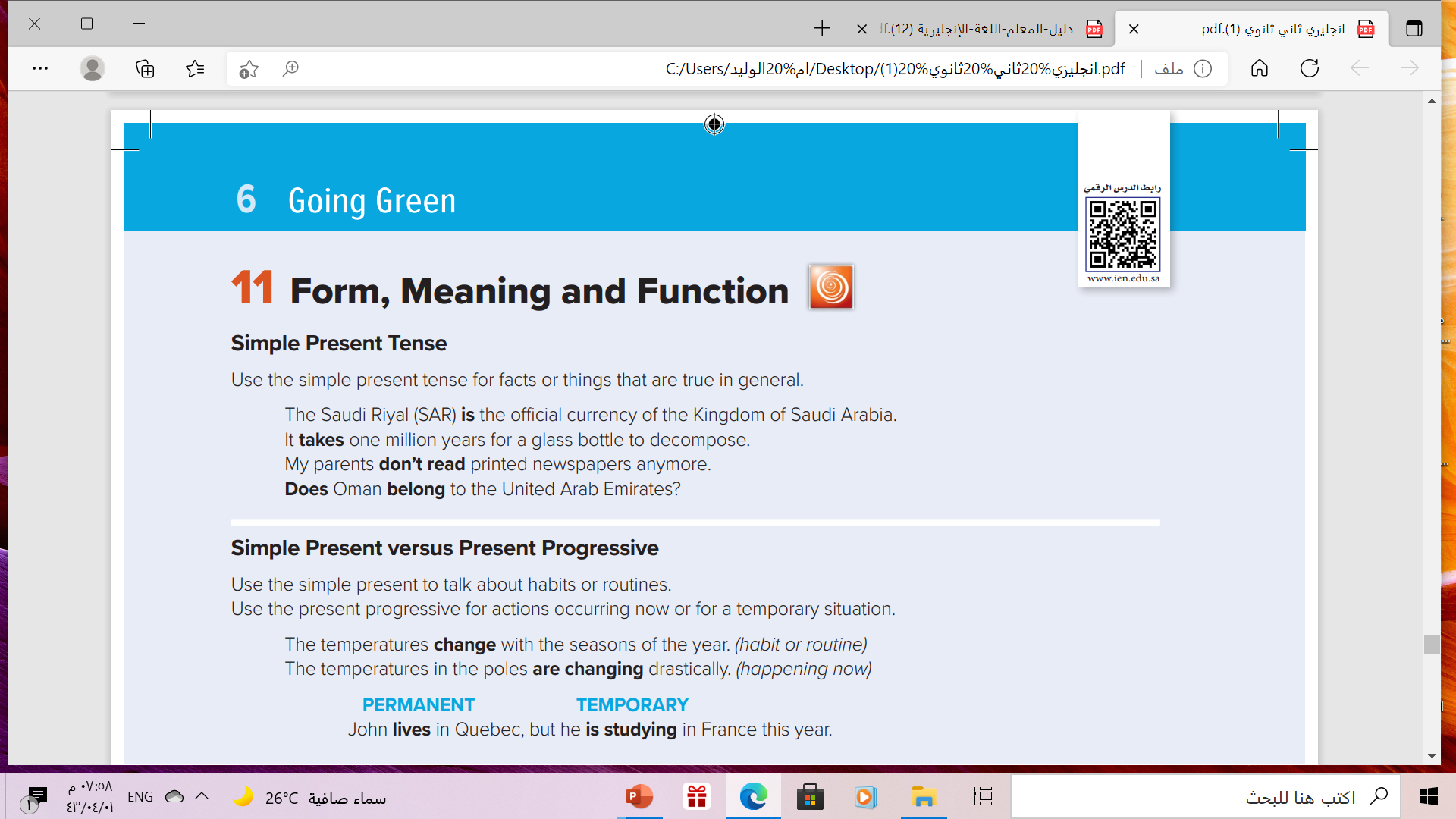 Form:
Negative (-)
Doesn’t +V ( base form)
Subject (She- He-It -singular)
Examples:
He doesn’t speak English.
Subject (I -you - we - They - plural)
Don’t  + V ( base form)
Examples:
I don’t speak English.
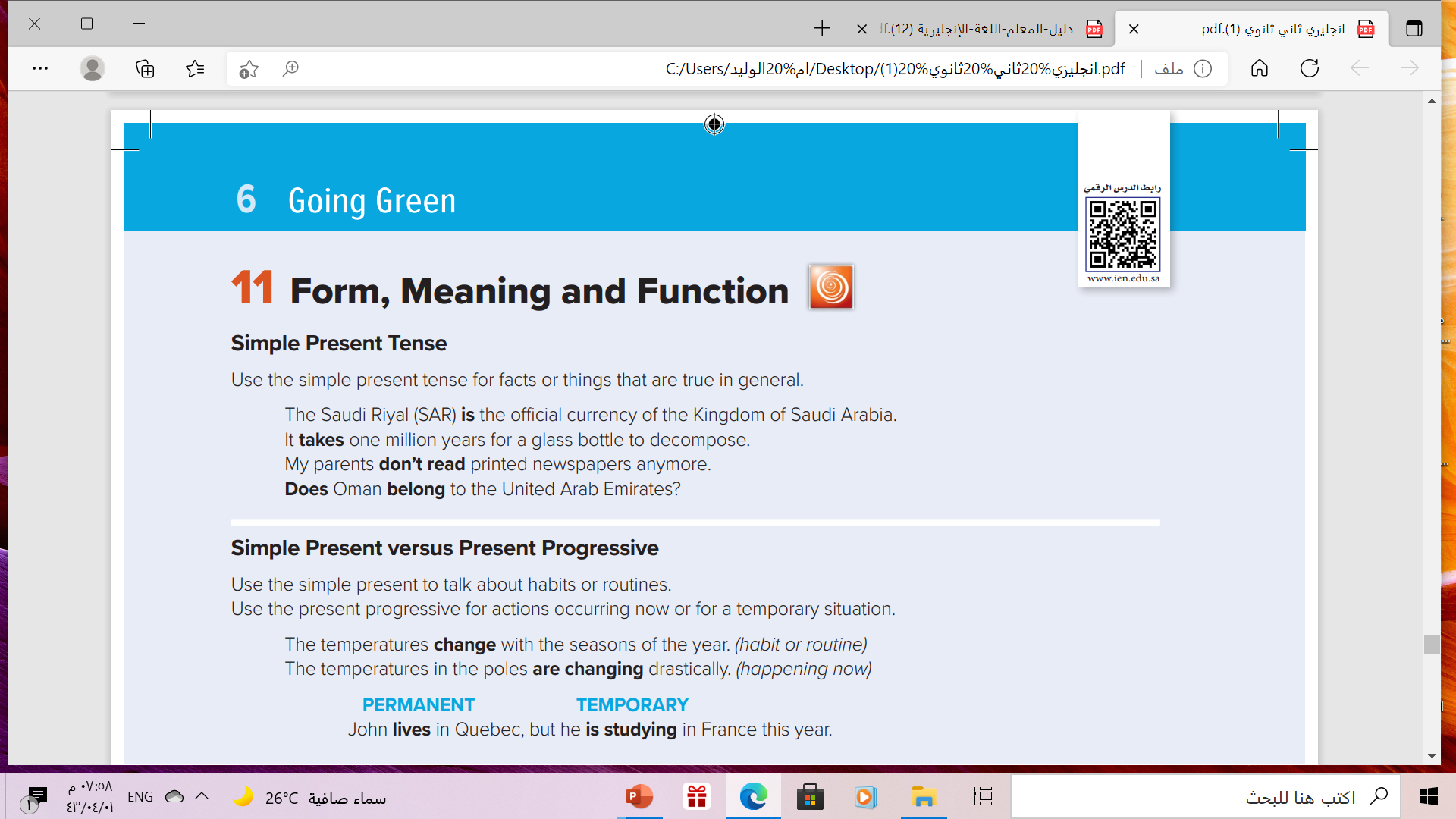 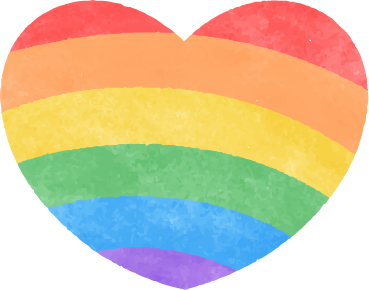 Form:
Question(?)
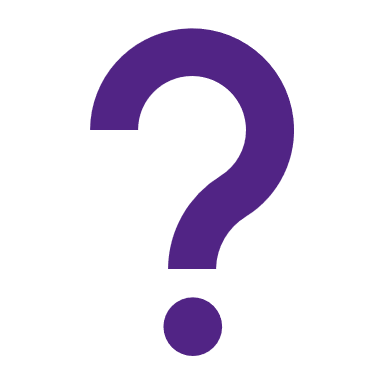 V( base form)
Subject (She- He-It -singular)
Does
Examples:
Does he speak English?
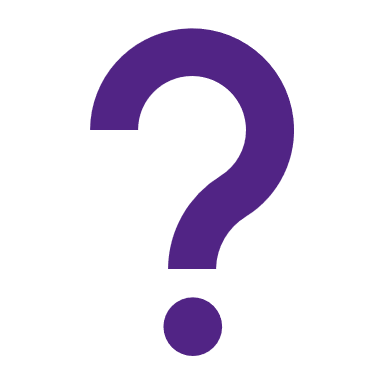 V( base form)
Subject (I- You-We-They - plural)
Do
Examples:
Do you speak English?
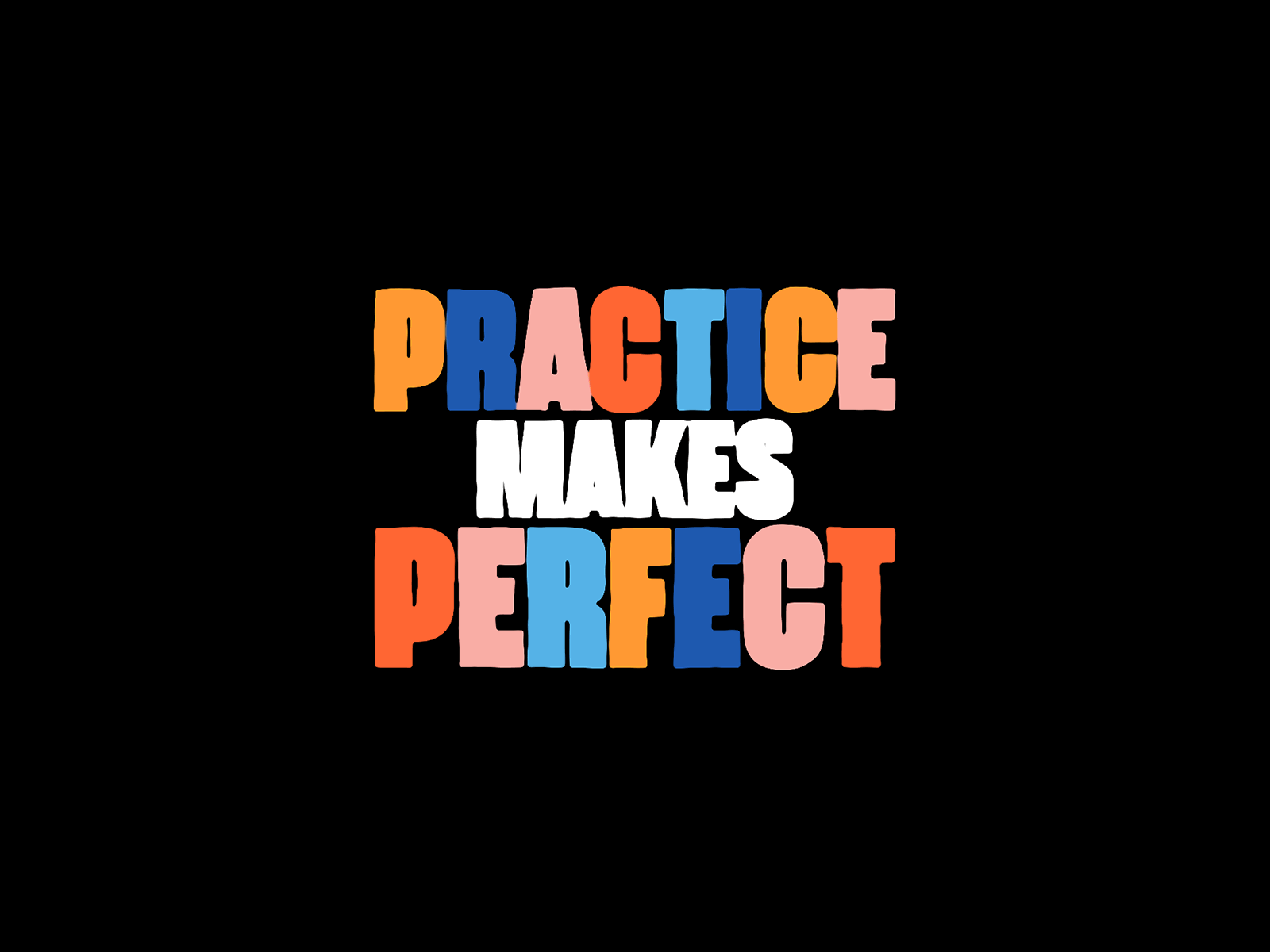 She            to school every day
goes
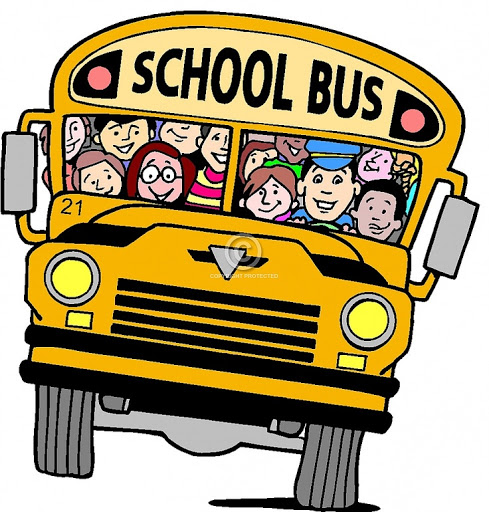 Where does she go every day?
He            football every day
plays
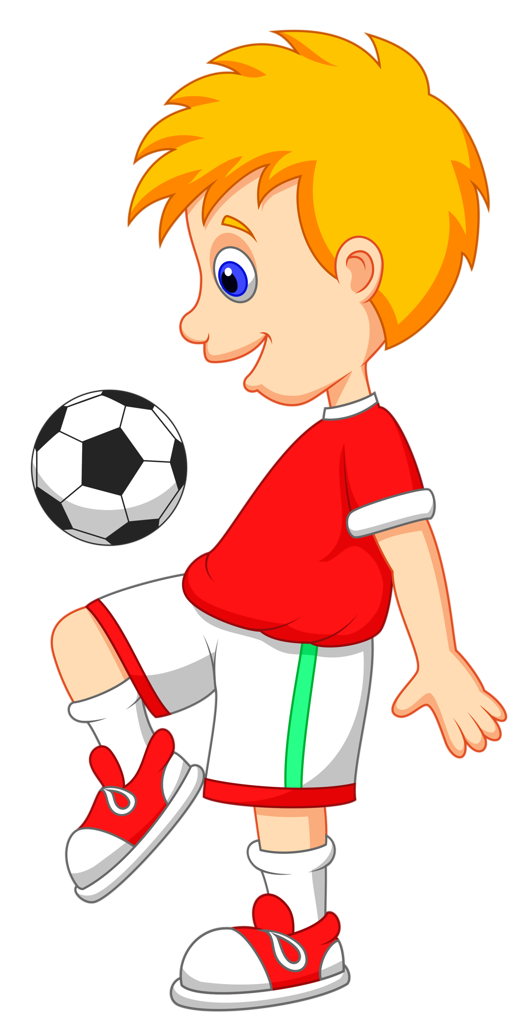 What does he do every day?
The moon            the Earth
orbits
What does the moon do?
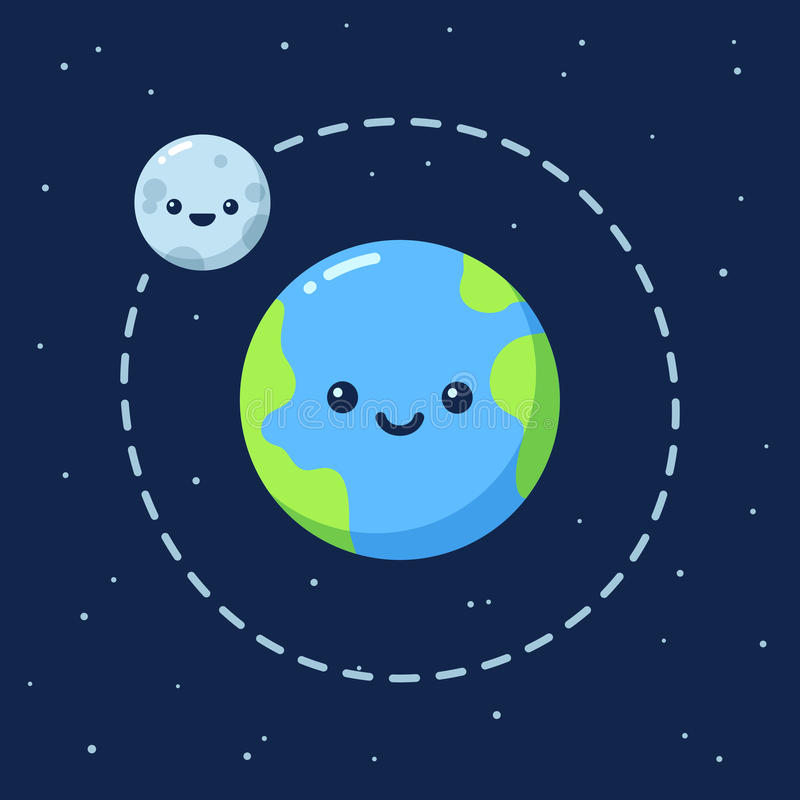 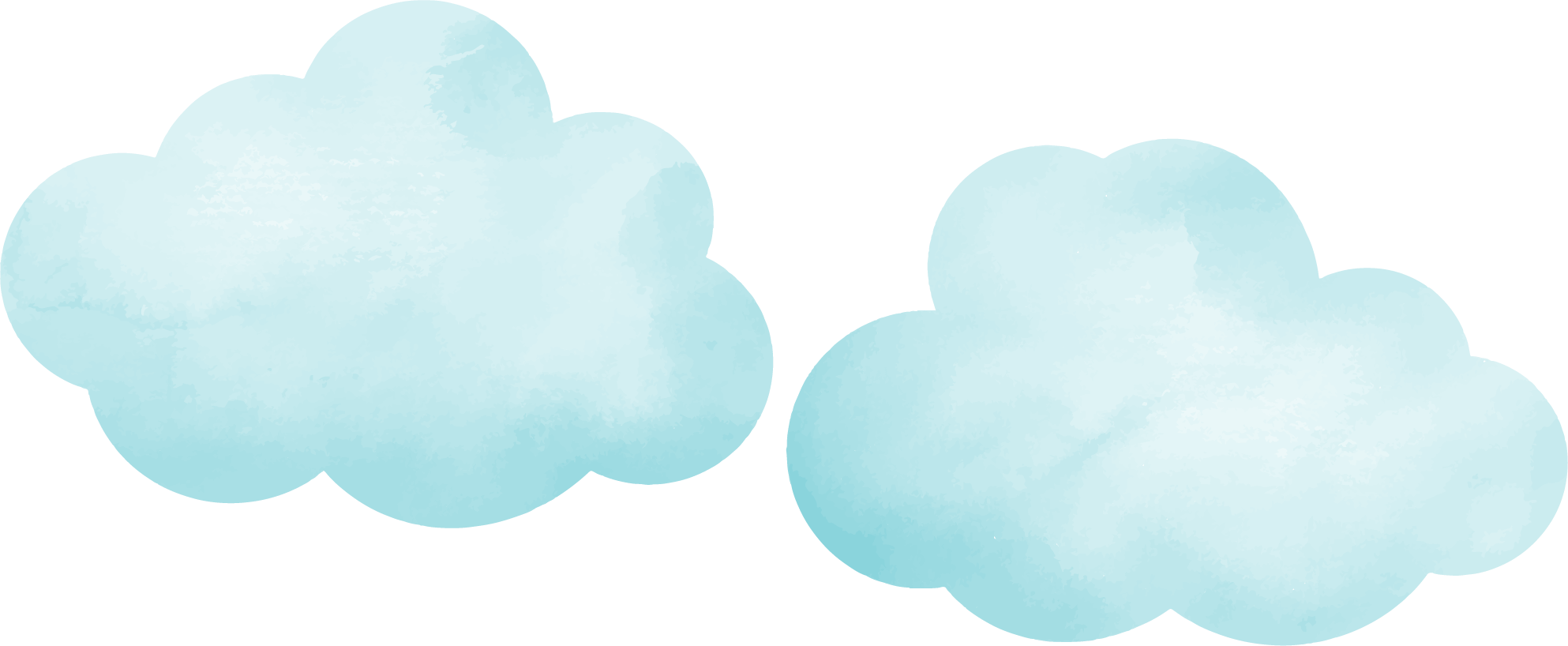 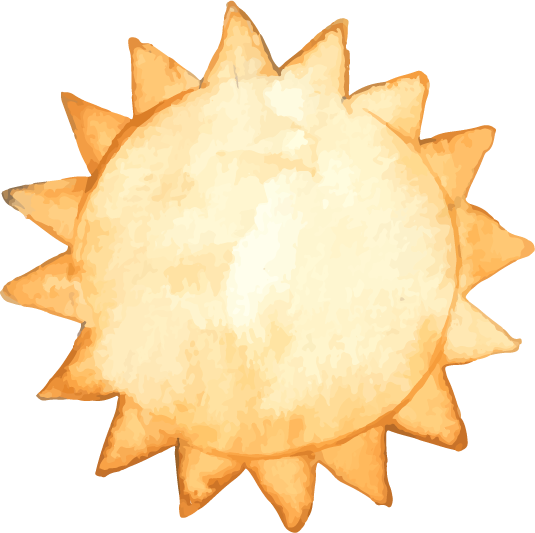 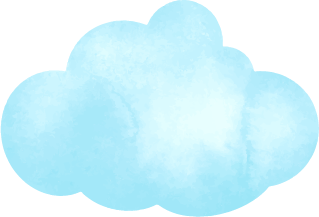 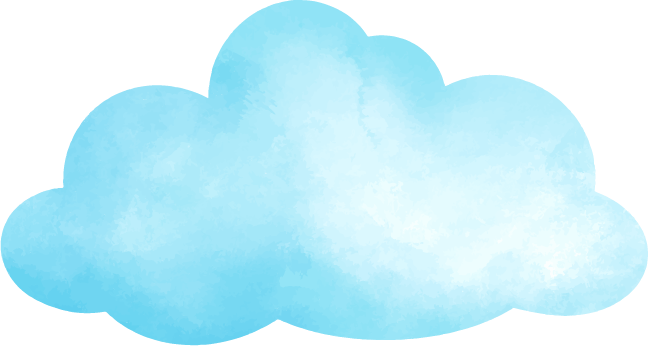 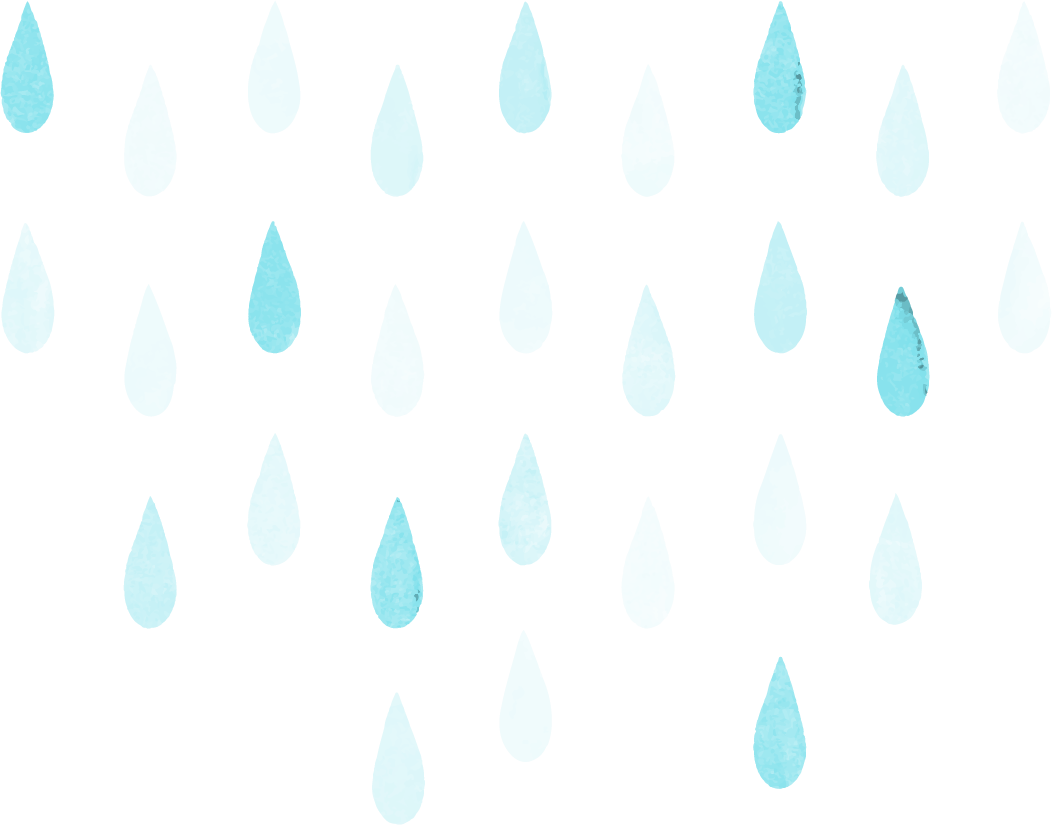 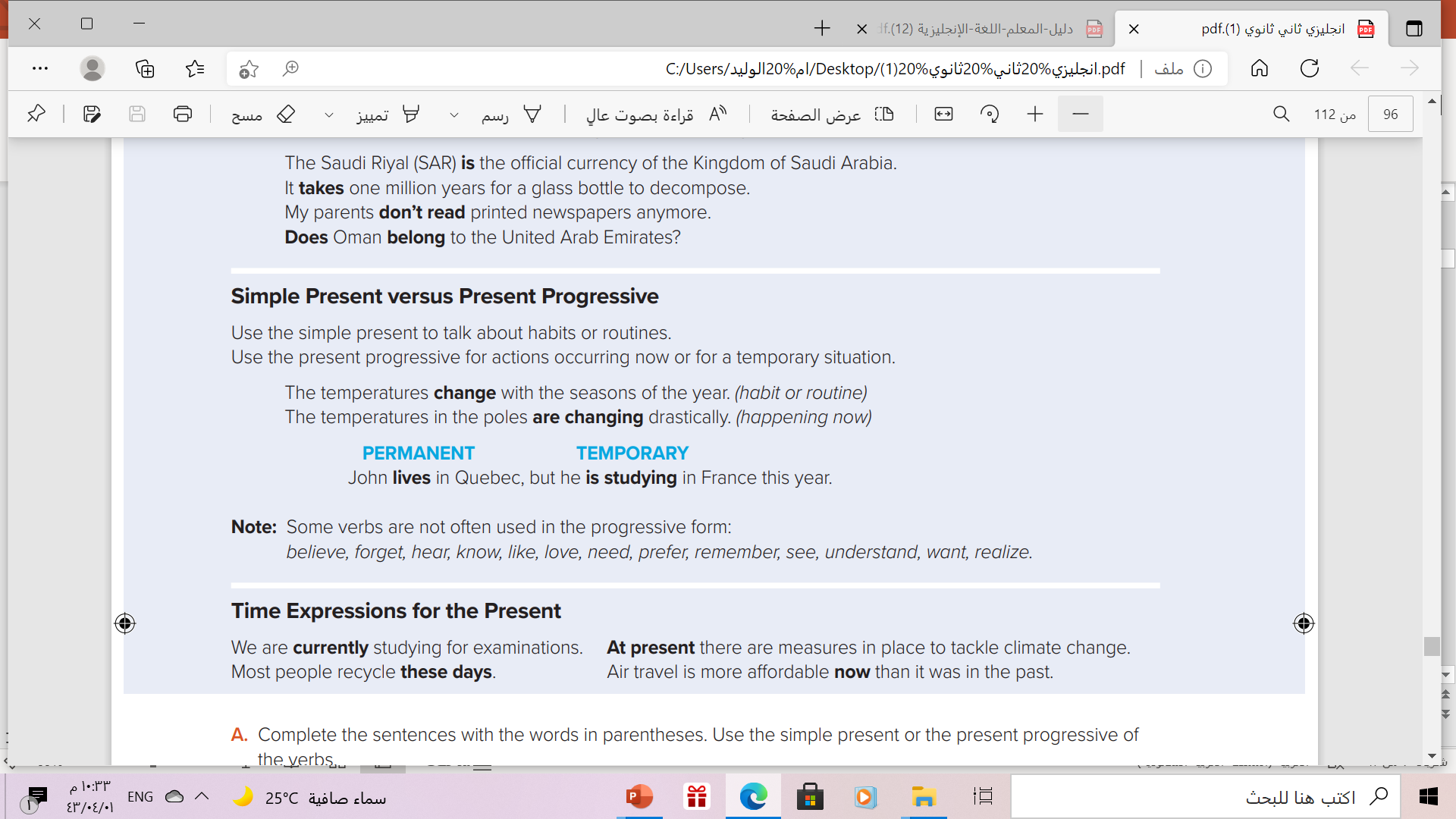 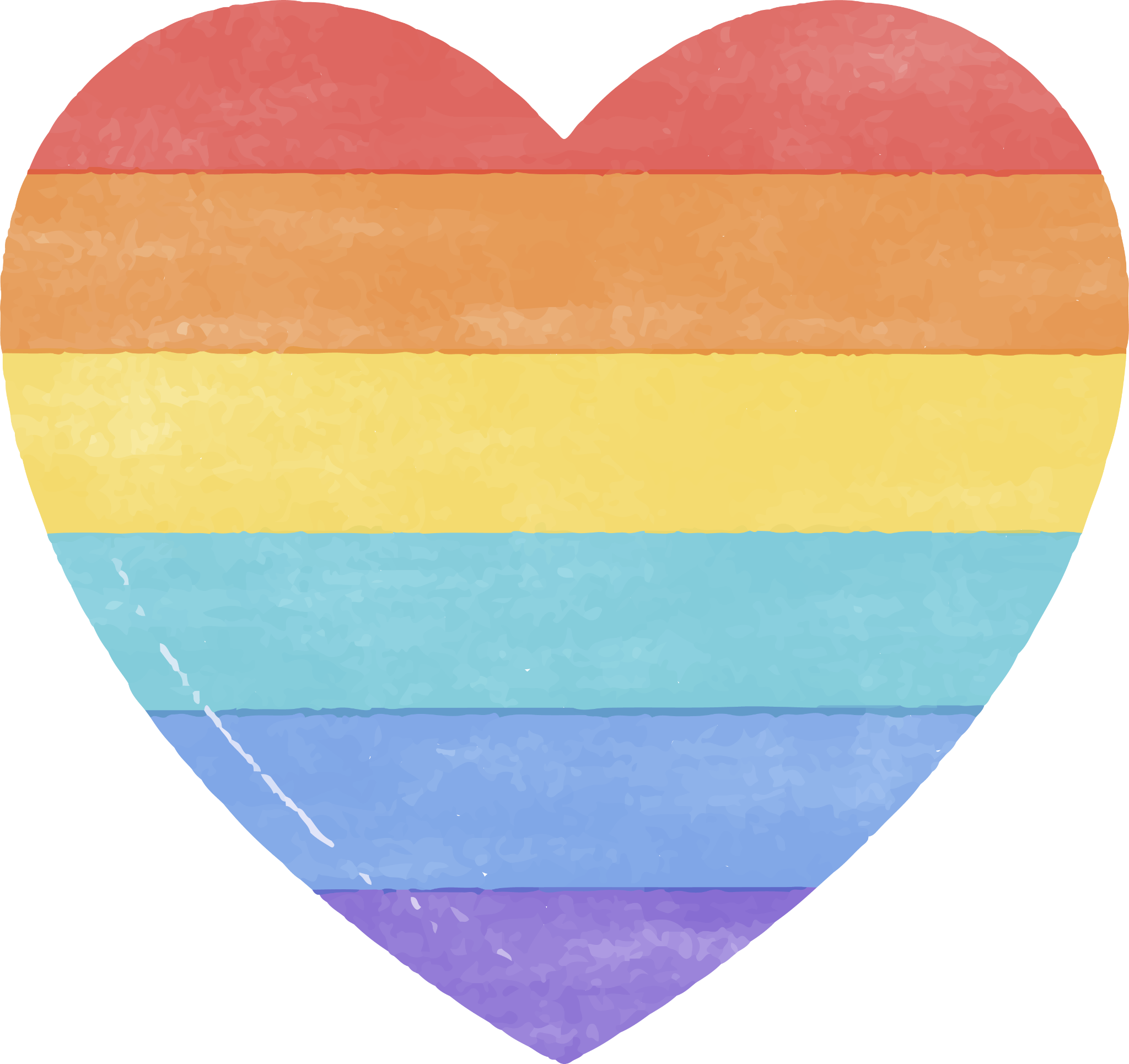 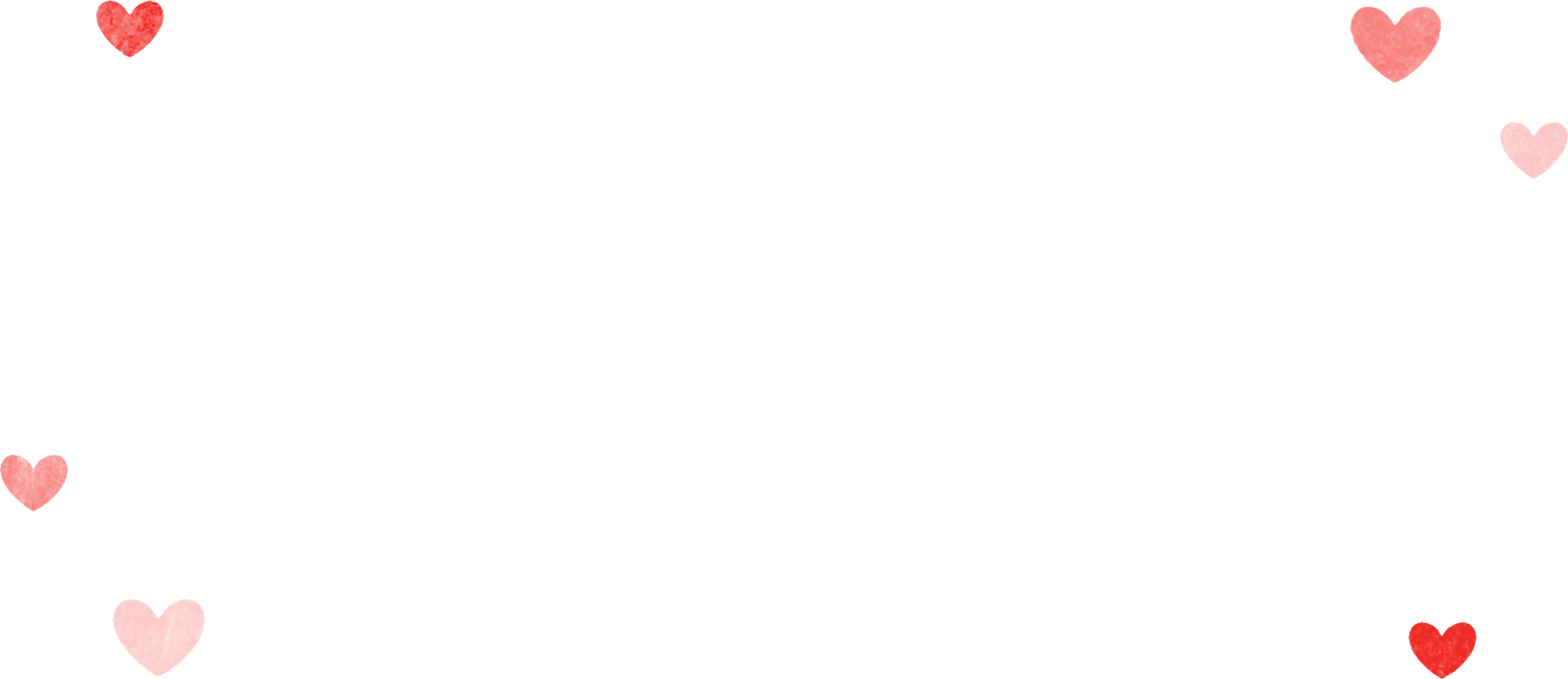 Present Simple vs Present Progressive
Present Tense
Present Simple
Present Progressive
Habits
routins
Actions happenong now
Temporary situation
Temporary
permenant
I am working this morning
I usually work in the mornings
Form of Present Progressive
am + ing



is + ing



are + ing
I


He   
She 
It 


You 
We 
They
I am reading a new book right now
He can’t talk now . He is brushing his teeth
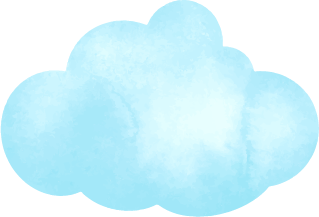 They are watching a movie  at the moment.
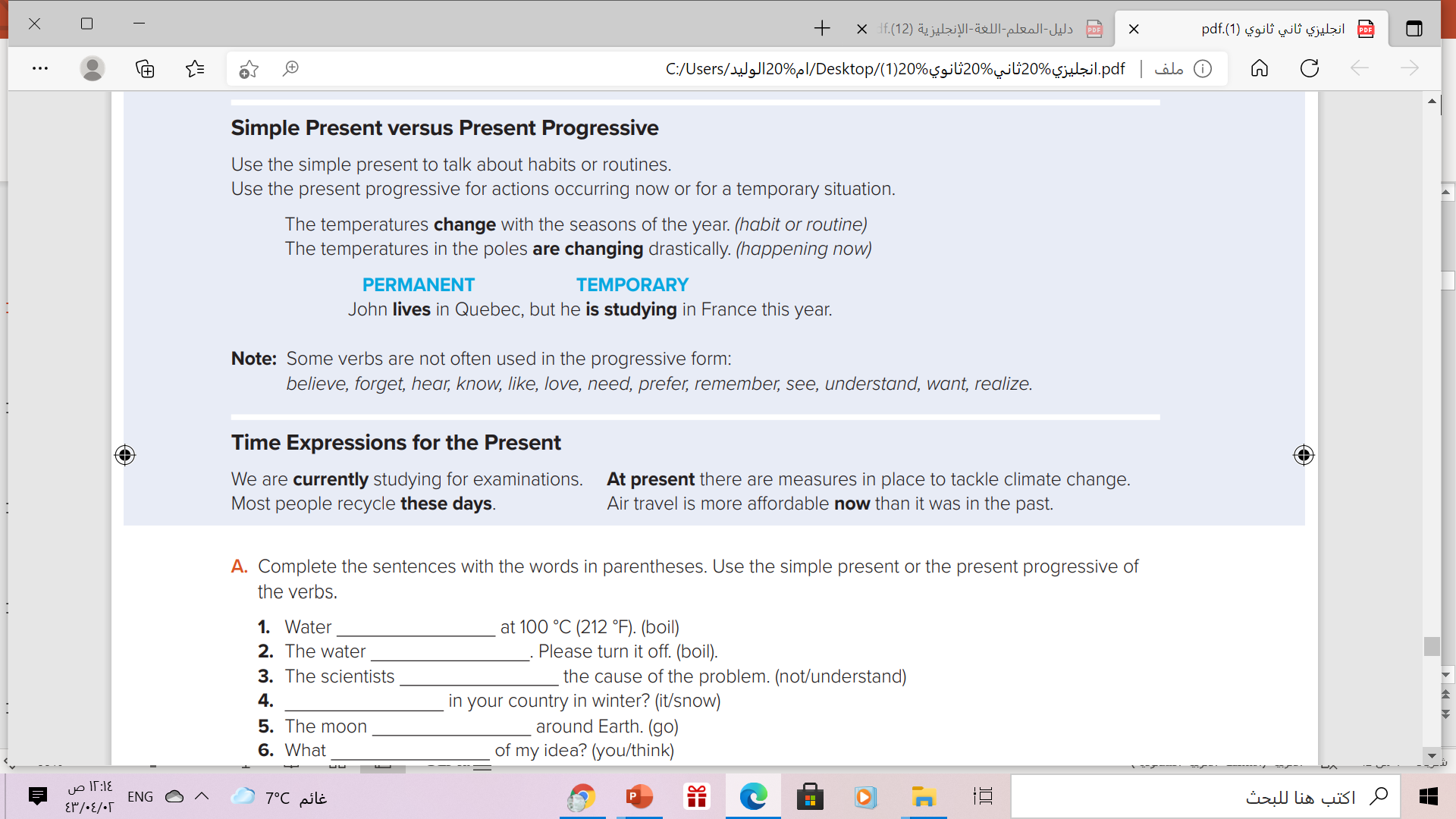 Time Expressions
Present Progressive
Present Simple
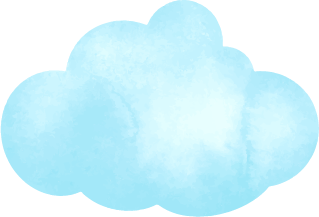 Today
right now
now
at the moment 
at present
currently
these days
Nowadays
tonight *
always
usually
often
Sometimes
Rarely
Never
ever 
every day .. week ..  month 
On Friday…
once…
RAINBOWS
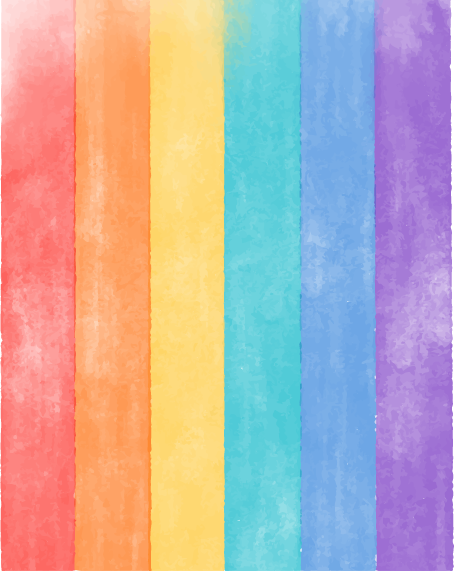 I’m playing football now.
He is working hard these days.
I go to school everyday .
He usually goes to bed early.
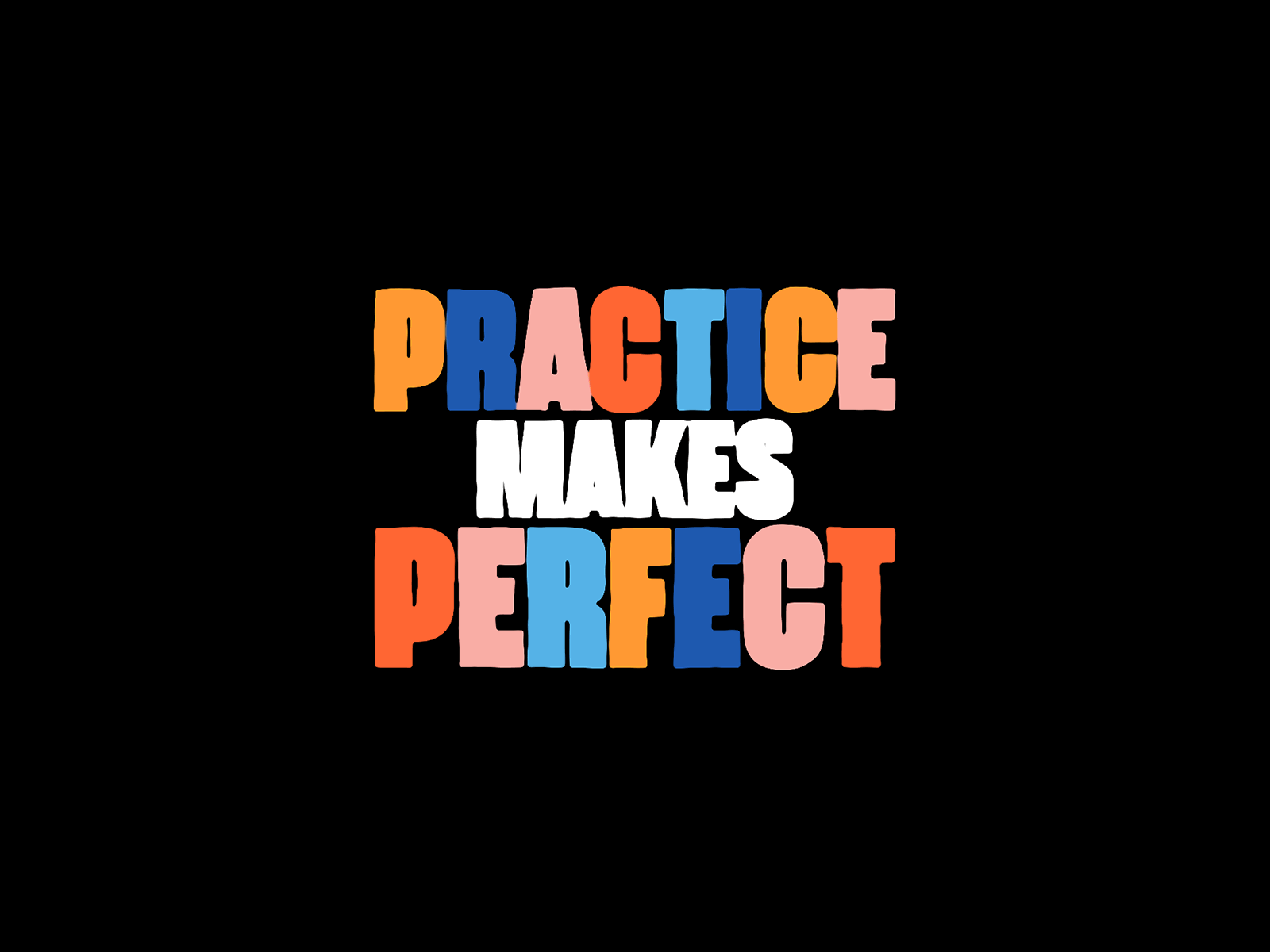 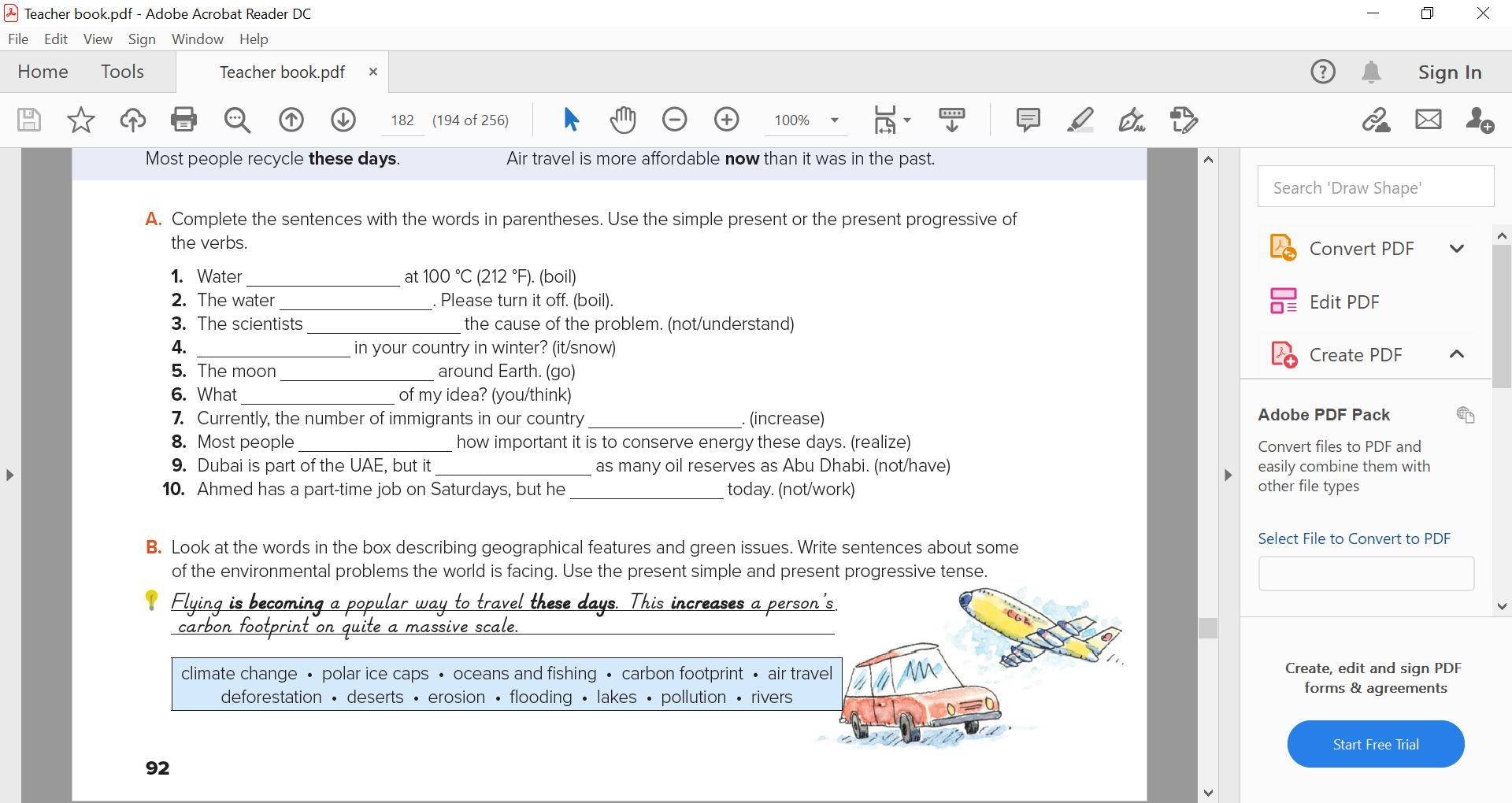 boils
is boiling
don’t understand
Does it snow
goes
Do you think
is increasing
realize
doesn’t have
Isn’t working
She                     the students
is teaching
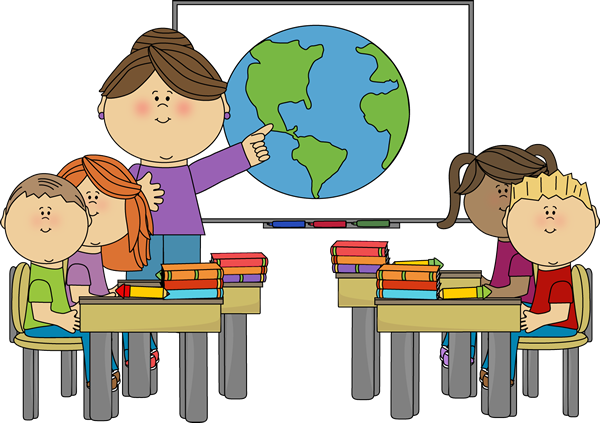 What is the teacher doing right now?
He                     a book
is reading
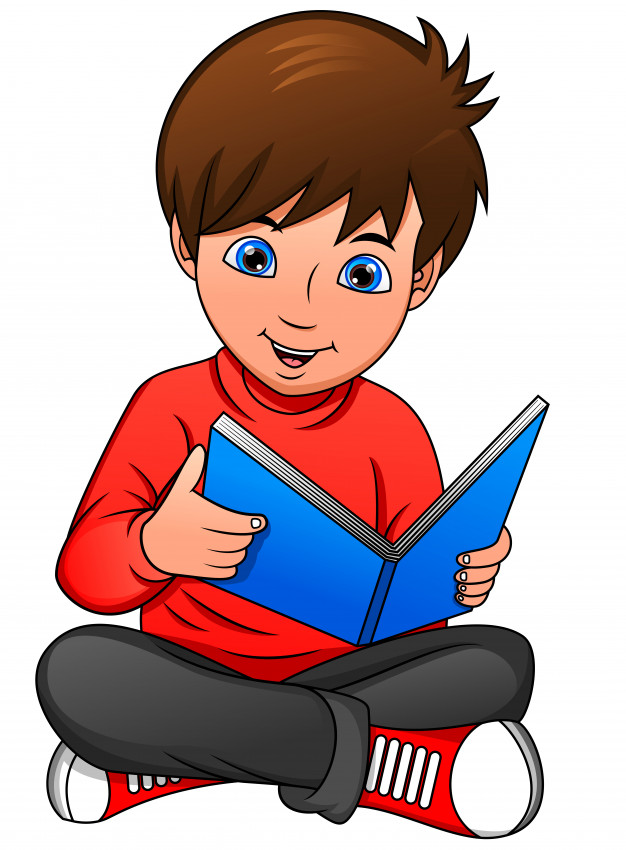 What is the boy doing now?
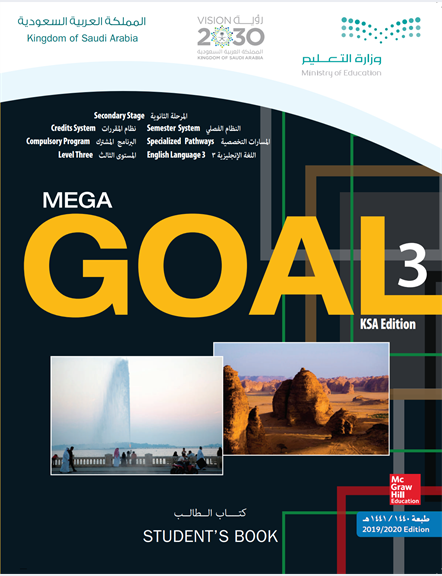 Book Open
Page (27)
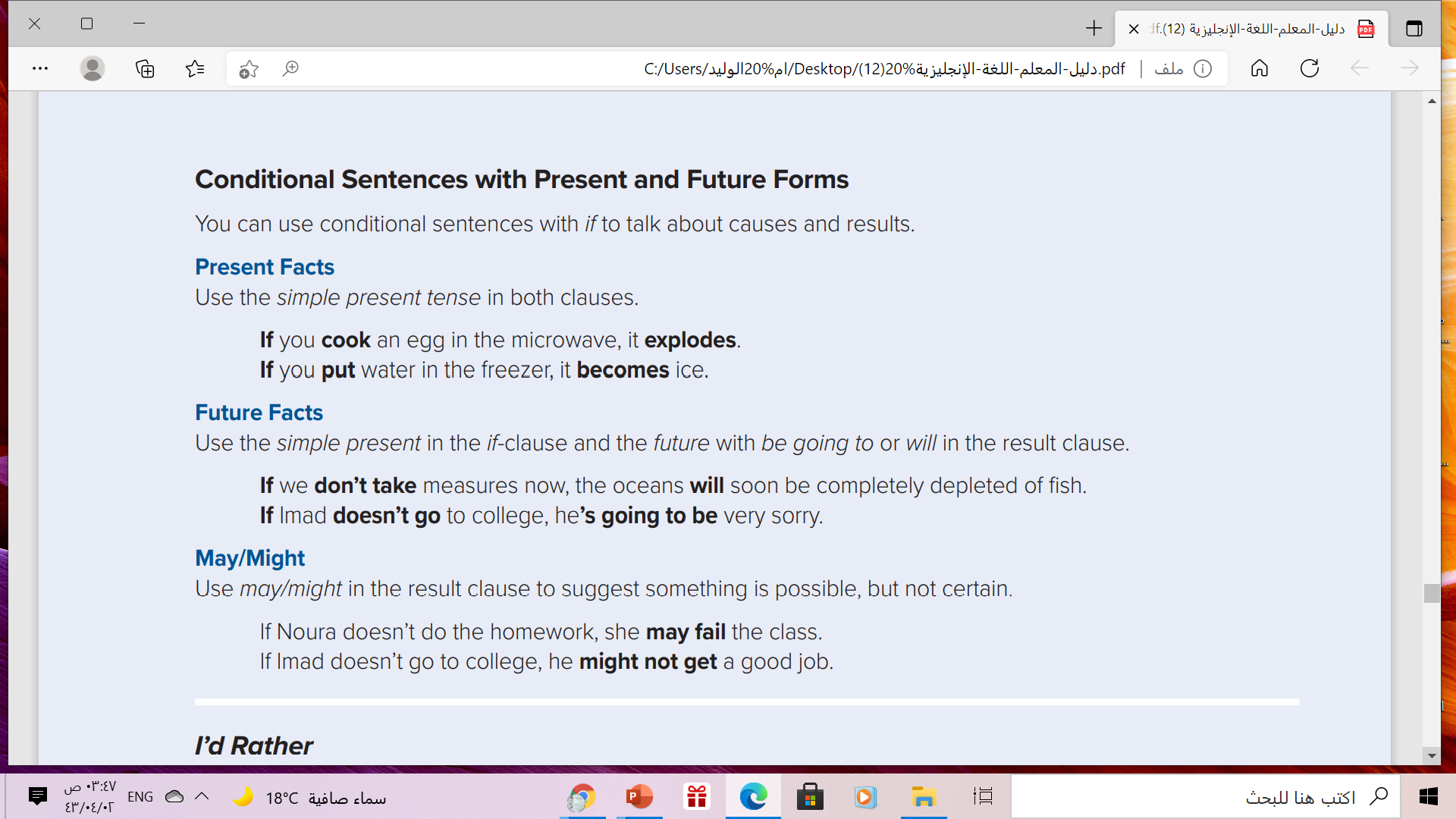 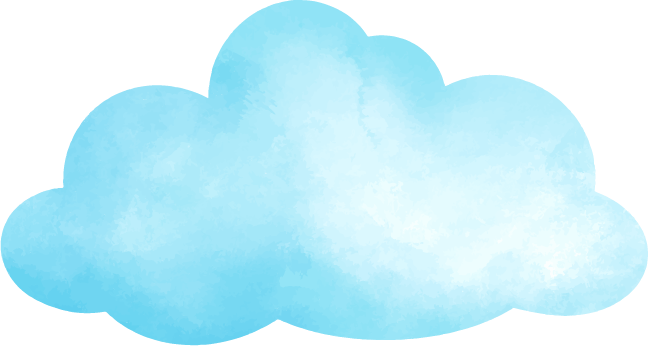 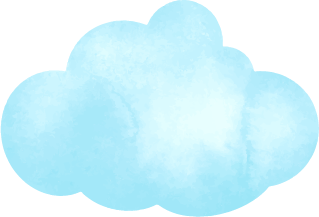 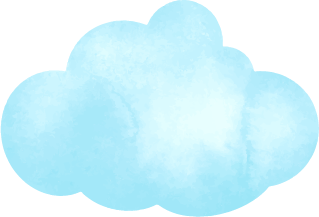 Examples
If you heat water, it boils  .
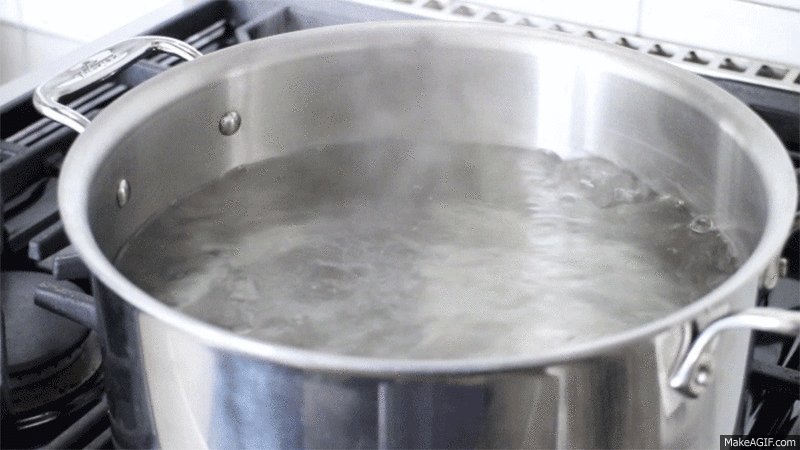 If you freeze water, it becomes ice.
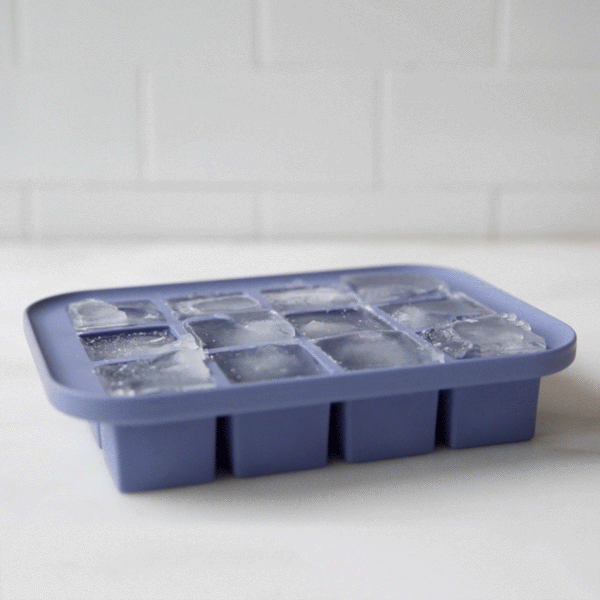 Present facts
If you mix oil with water, oil floats on top
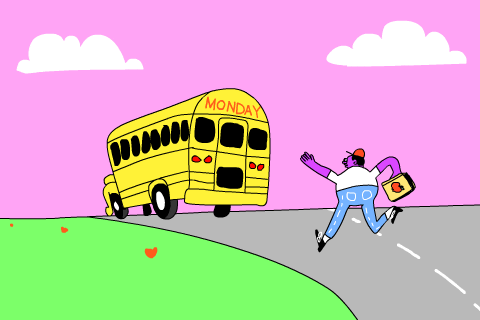 If you wake up late , you will miss  the bus
If it rains , we will stay at home
Future Facts
If you study hard , you will pass the exam
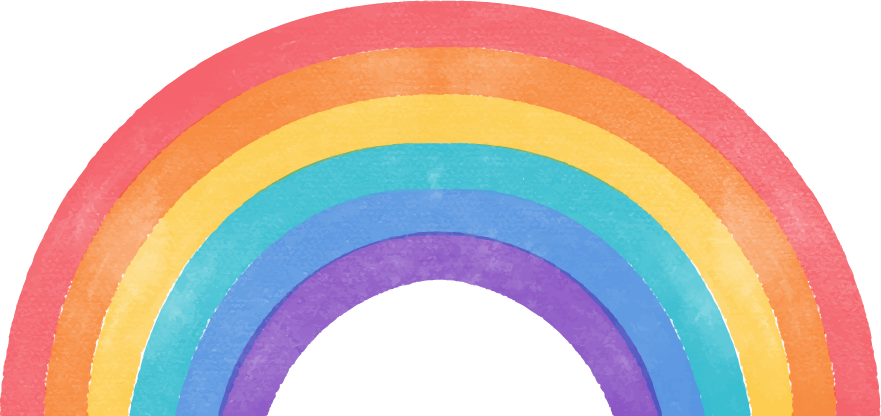 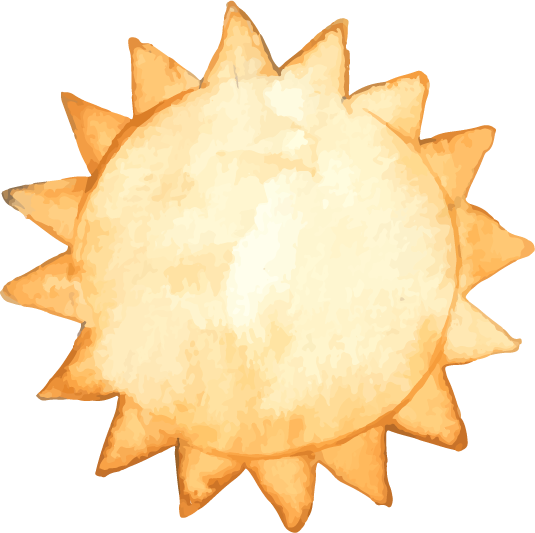 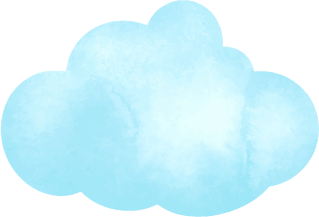 If conditional with present facts
,
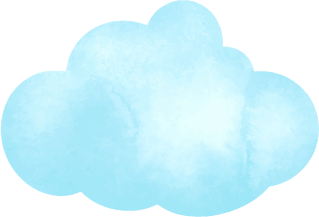 Present Simple
If
Present Simple
If conditional with future facts
,
V( infinitive )
will
Present Simple
If
If conditional with possibility
,
V( infinitive )
May - might
If
Present Simple
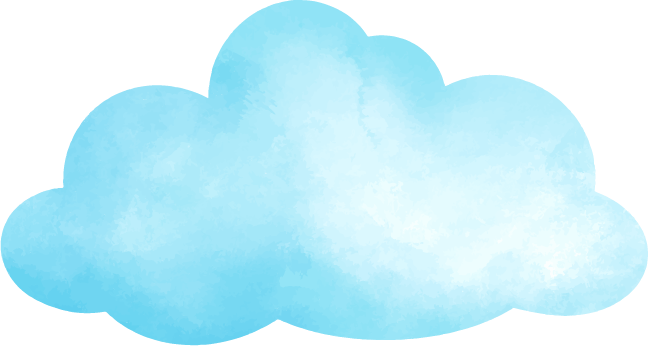 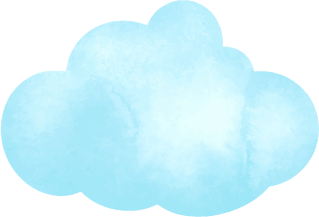 Note
If you study hard , you will pass the exam .
The meaning is the same
You will pass the exam if you study hard

You will pass the exam , if you study hard
No comma before if in the middle
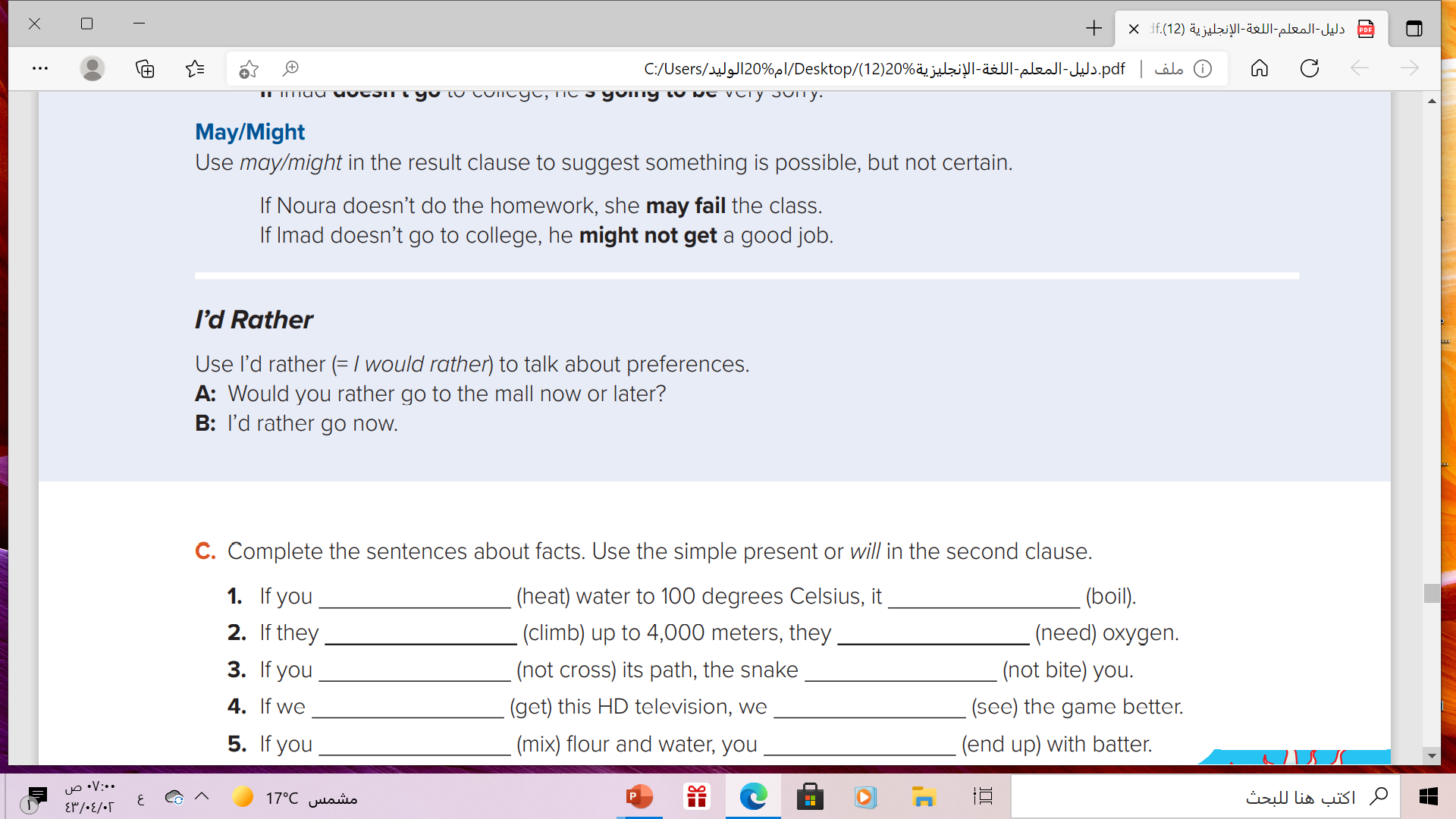 I’d rather = I would rather
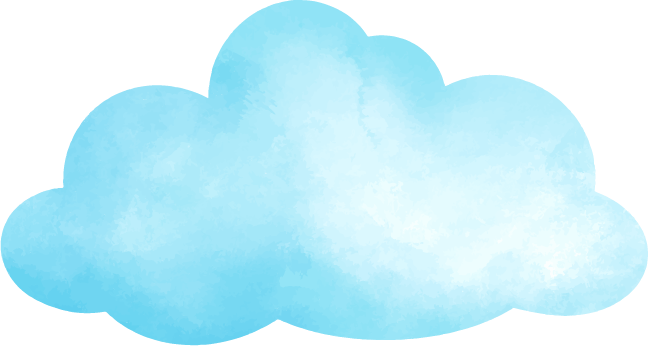 Use:
To talk about preferences.
I’d rather + V ( infinitive)
Form
A: Would you rather go to the mall now or later.
B: I’d rather go now
Examples
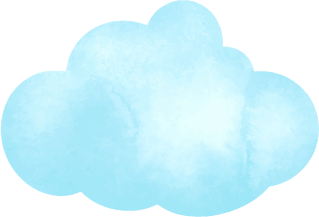 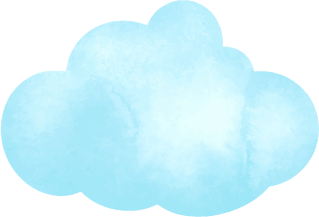 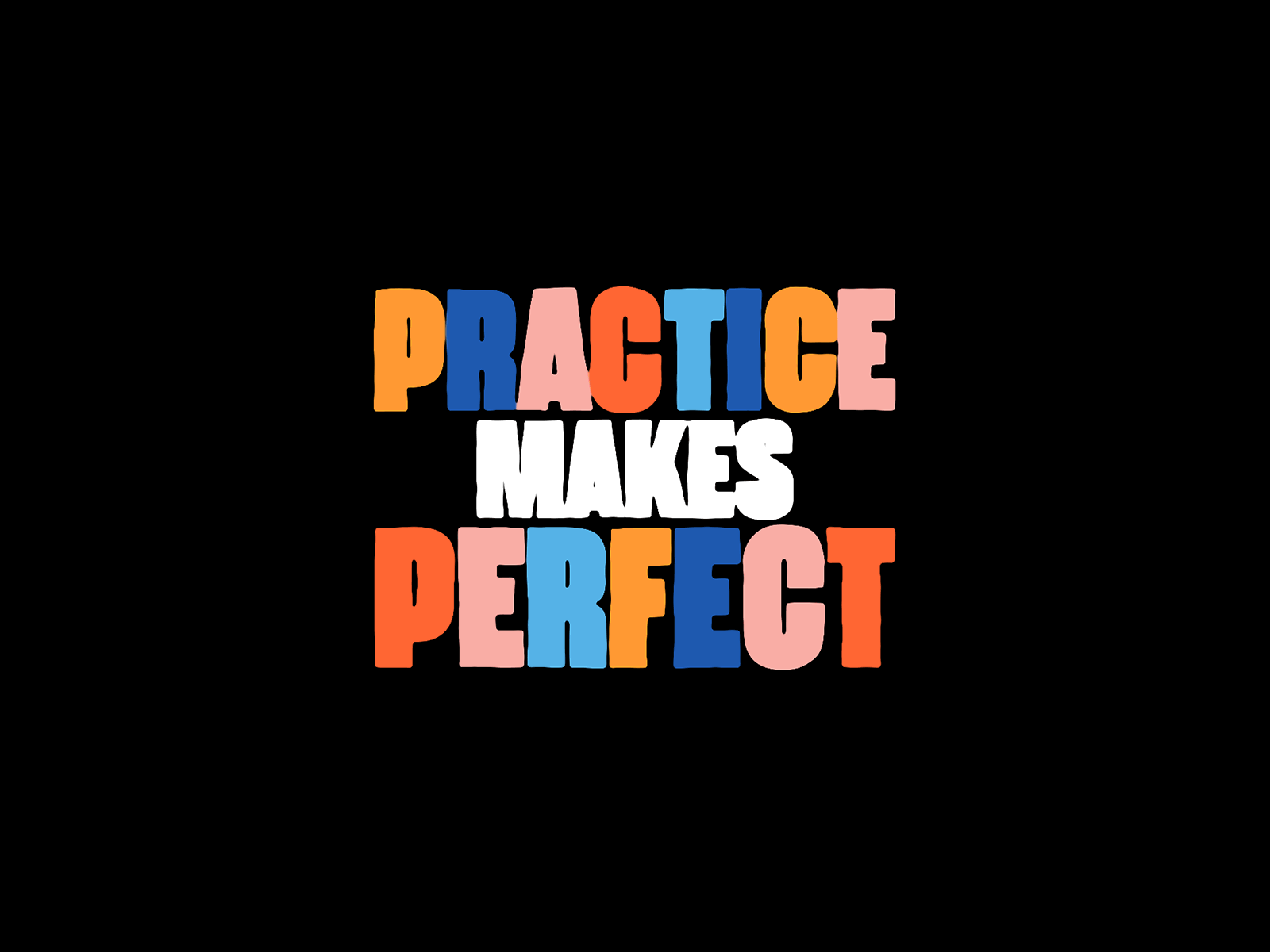 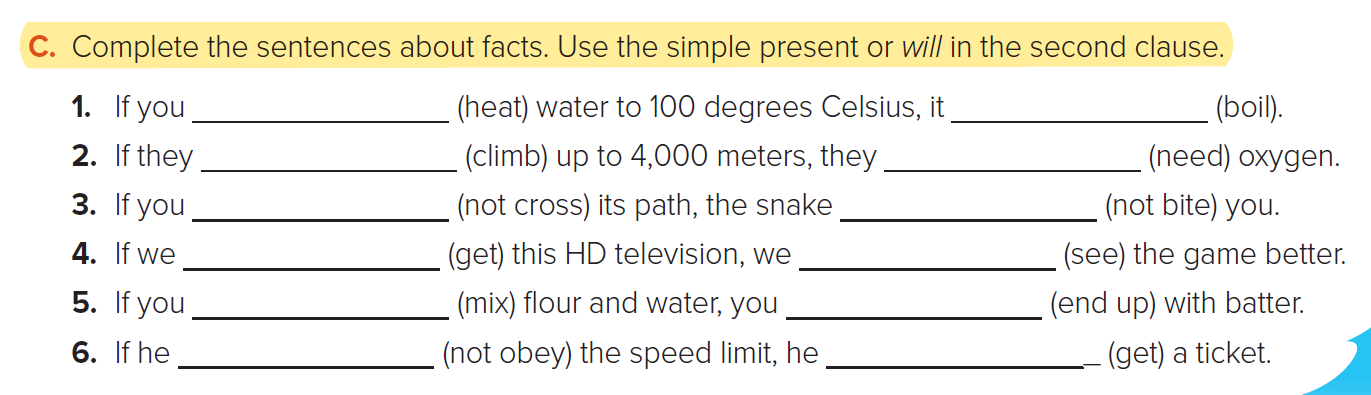 heat					boils
Climb			  	     will need
don’t cross			  will not bite
get				will see
mix				end up
doesn’t obey			     will get
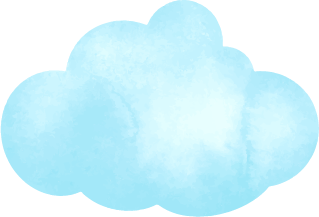 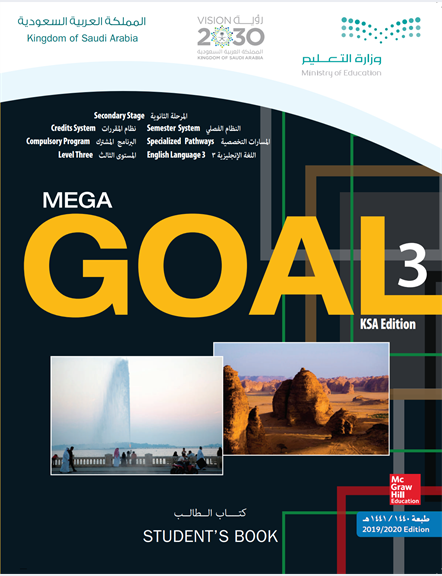 Homework
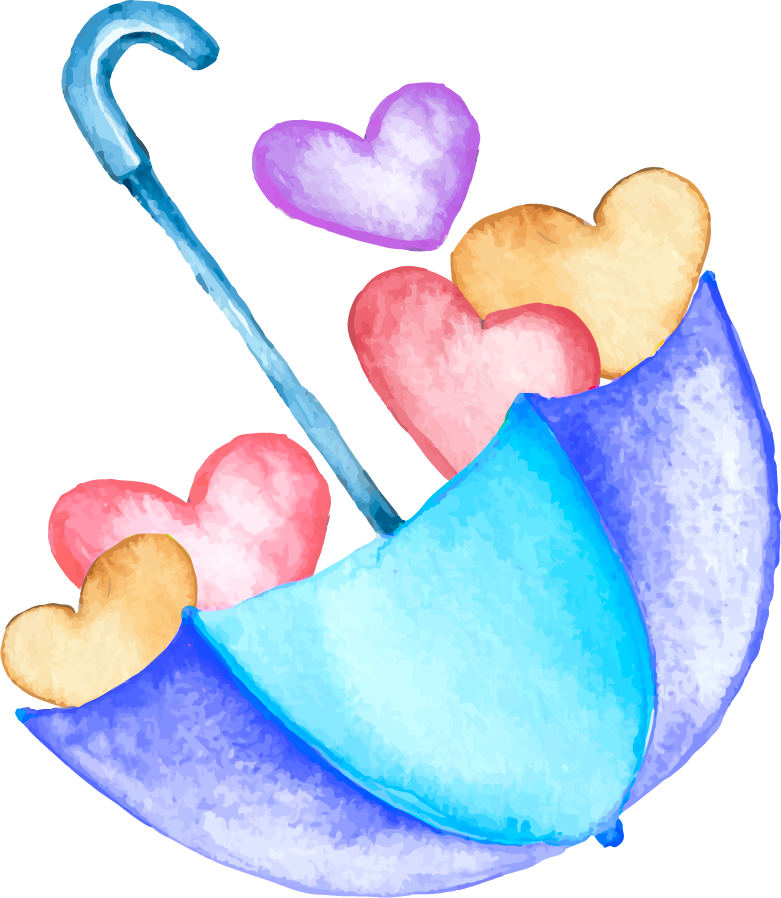 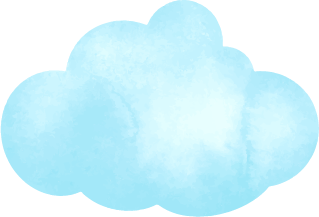 Workbook
Page (95) , exercise ( N-O)
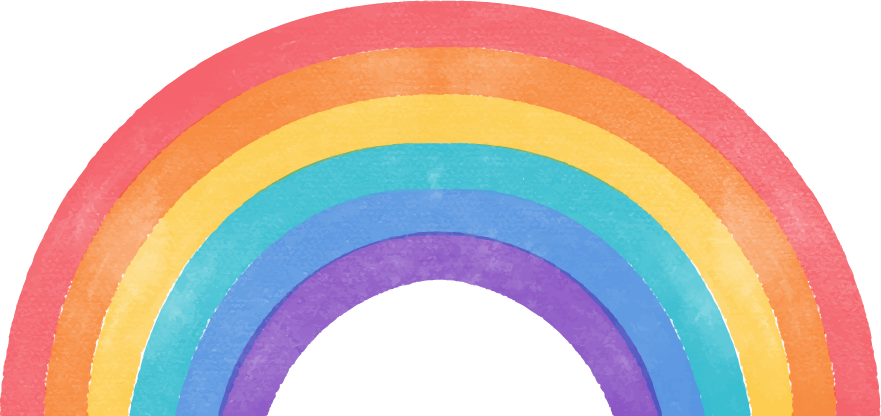 THANKS!
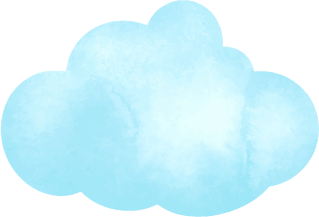 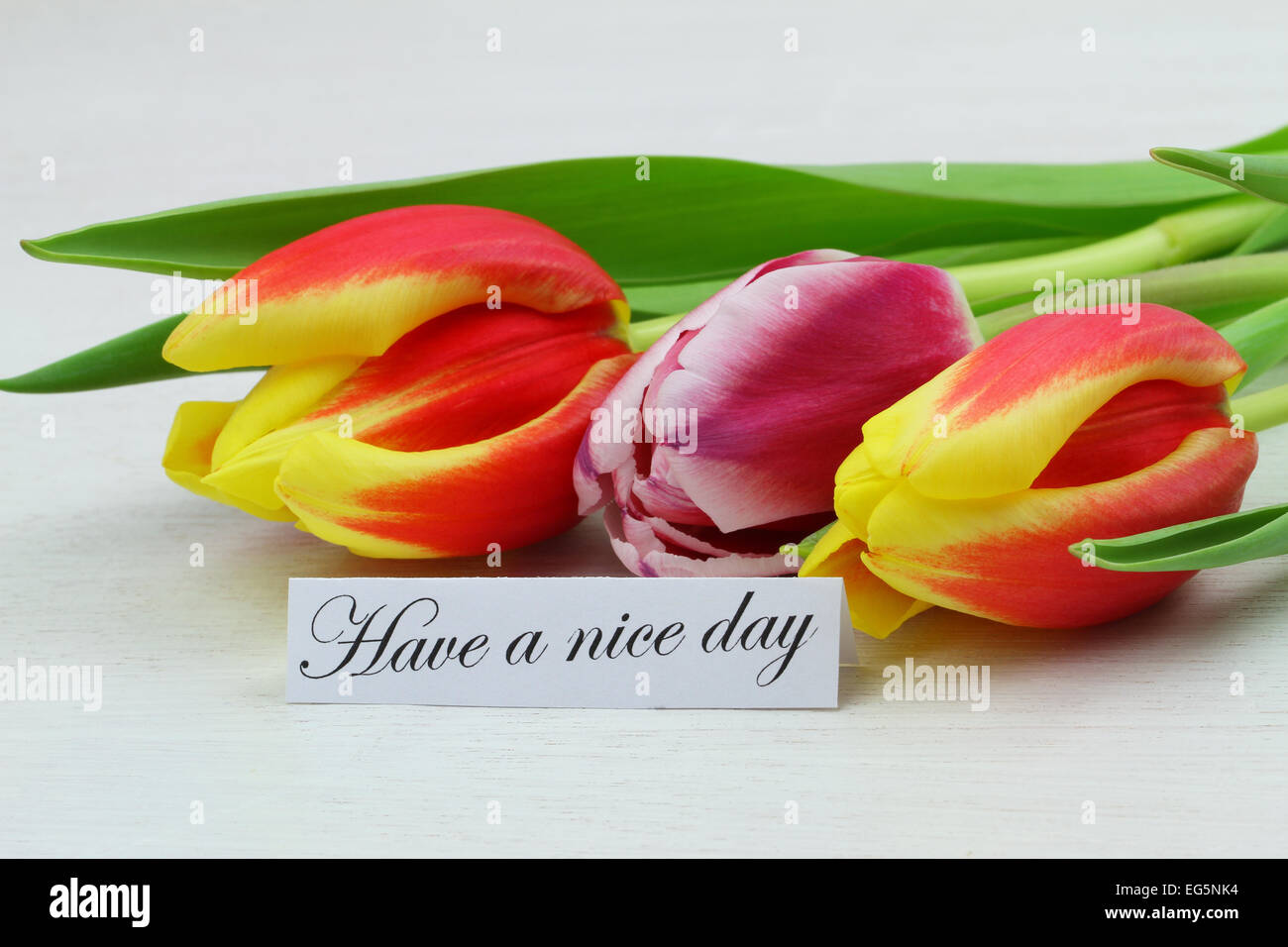 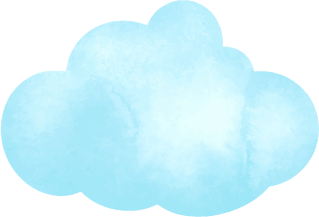 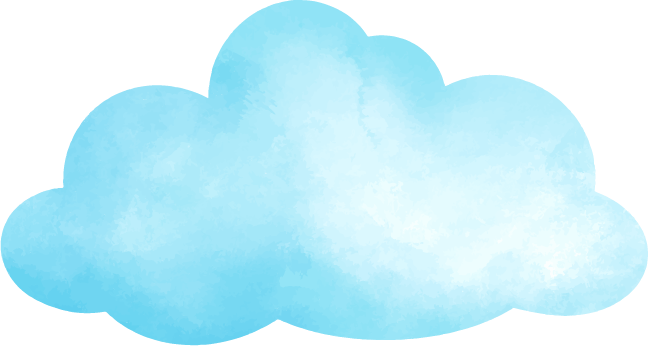